SUPERSKURKENSSÖKSKOLA
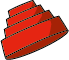 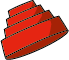 Var kan jag söka?
Databaser
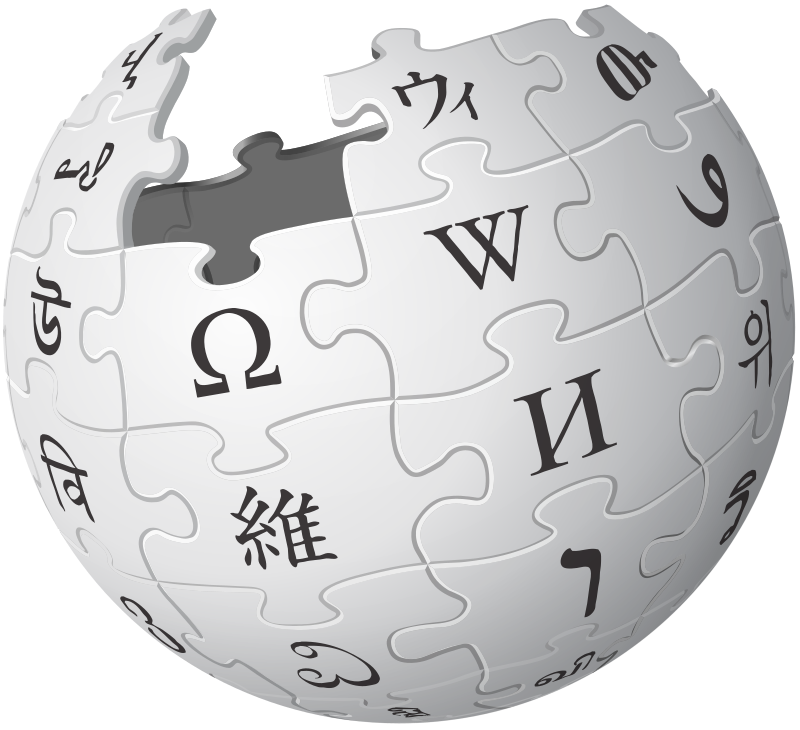 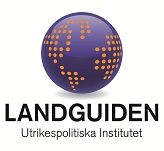 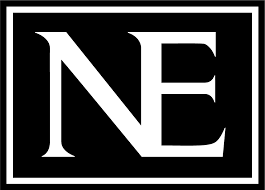 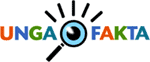 En databas är en webbsida som samlar fakta.
Vissa databaser handlar bara om ett visst ämne.
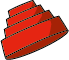 Var kan jag söka?
Sökmotorer
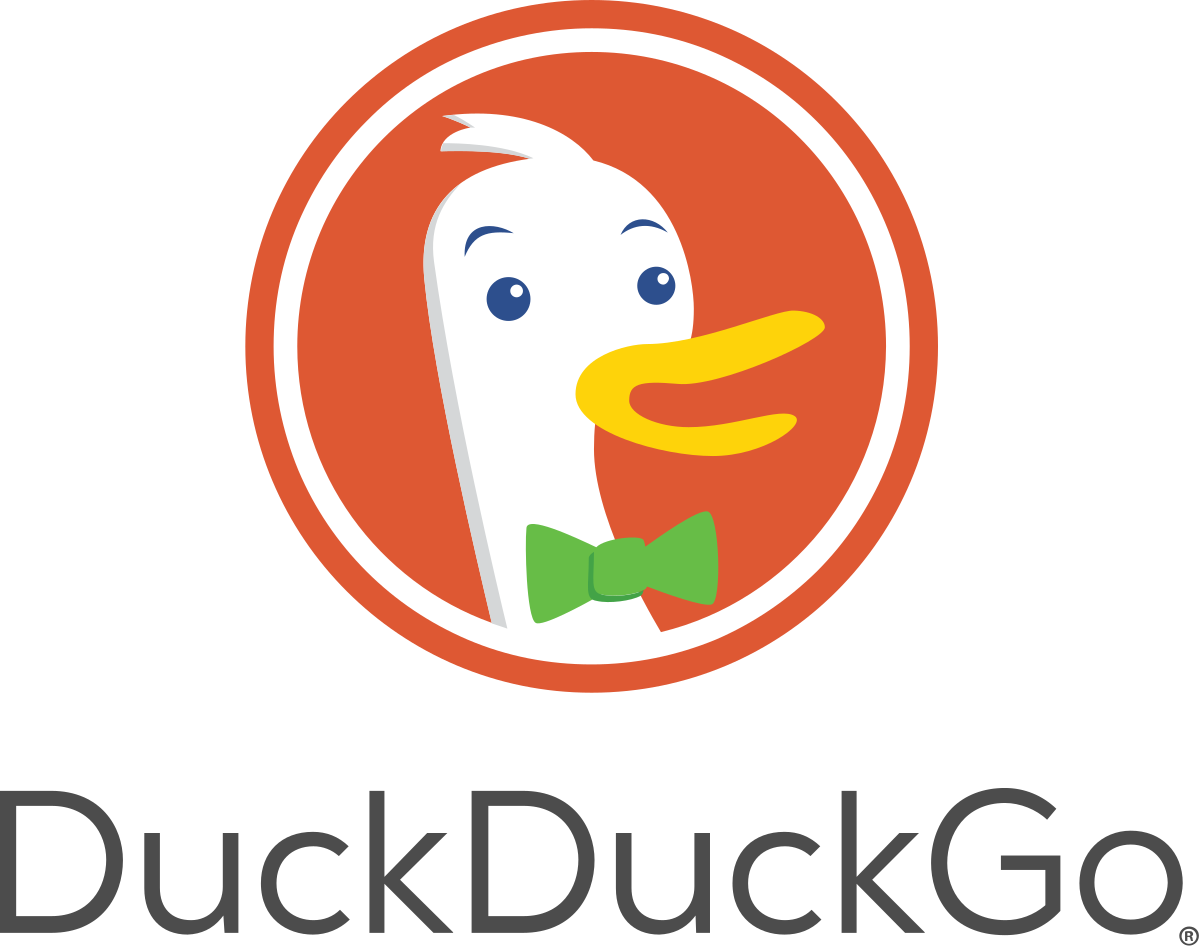 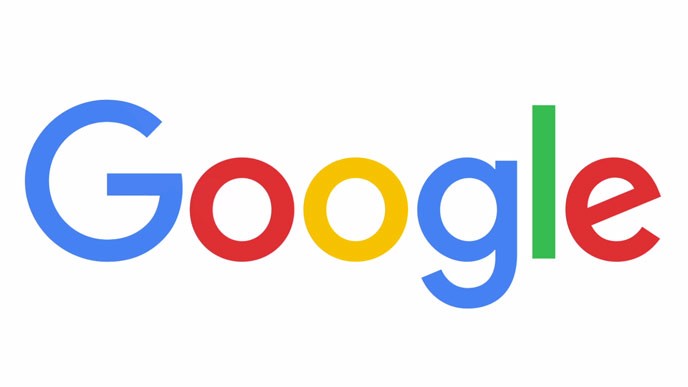 En sökmotor hjälper dig söka på många sidor på Internet samtidigt. 
Det finns massor med olika sökmotorer!
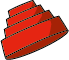 Vilket verktyg är bäst?
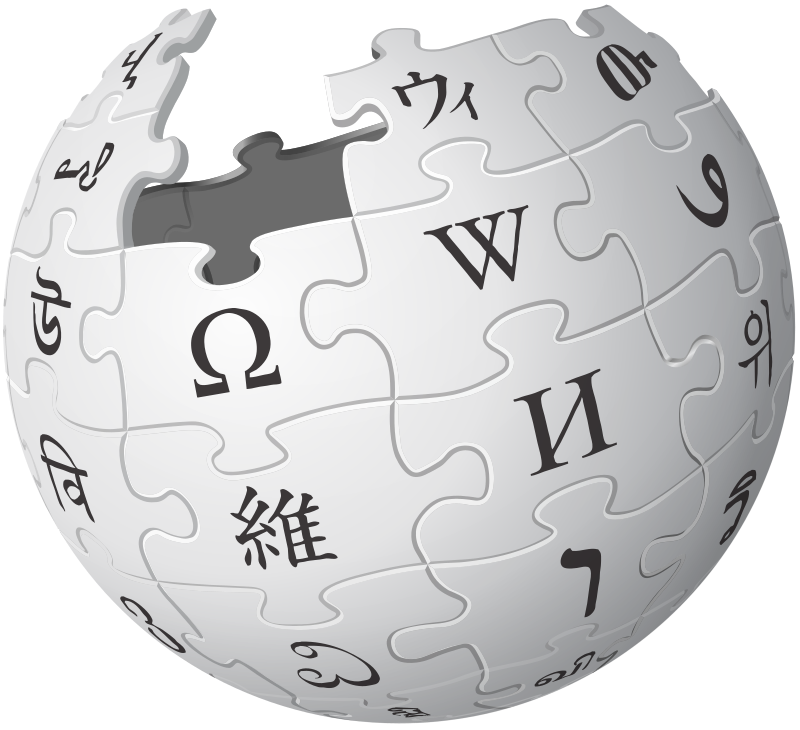 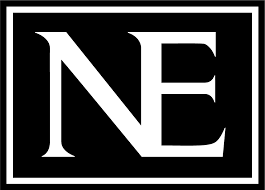 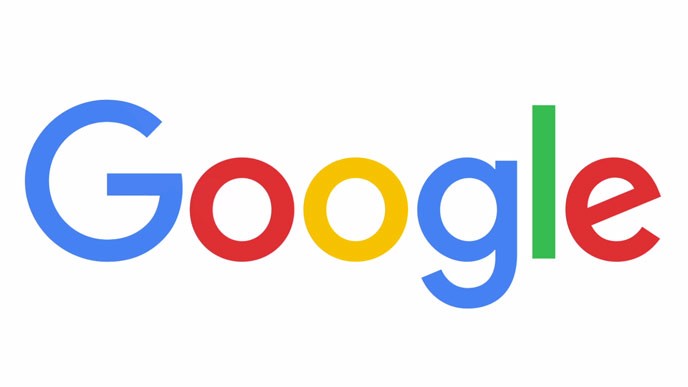 NE kan svara på faktafrågor, men inte lika bra på diskussion. 
Google är bra för att hitta aktuell information, till exempel nyheter, men du får JÄTTEMÅNGA träffar från både experter och privatpersoner som kanske luras.
Fundera på var just din sorts information kan finnas.
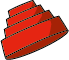 Sålla i stor mängd text





 

Öppnar sökruta som söker i texten på just den sida du har framför dig
Dator

Använd: Ctrl + F




iPad/iPhone




Sök på sidan
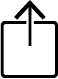 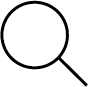 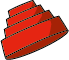 Bildsök

Använd Googles bildsök för att 
ta reda på mer om en bild


images.google.com
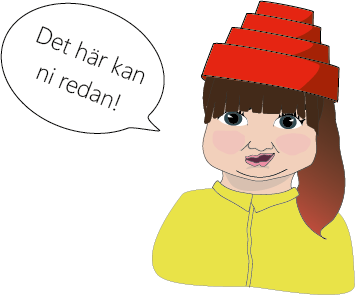 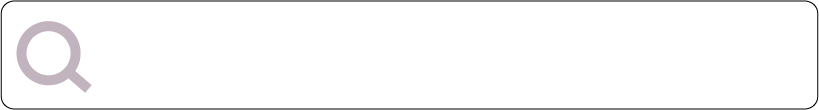 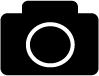 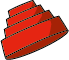 Sök på en exakt mening



Använd: Citationstecken ” ”


Exempel:

”Vilket är världens minsta land?”
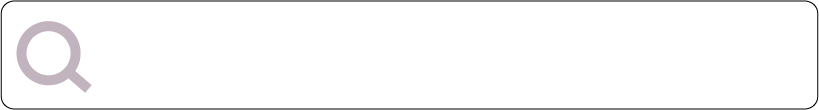 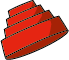 Få mer info om en webbplats



Hitta liknande webbsidor



Sök inom en webbplats
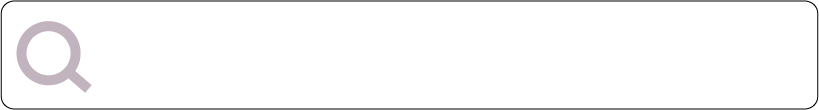 info:dn.se
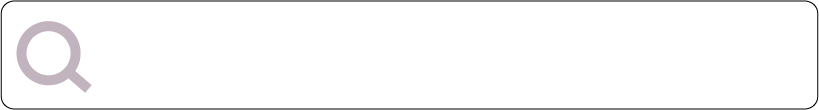 related:dn.se
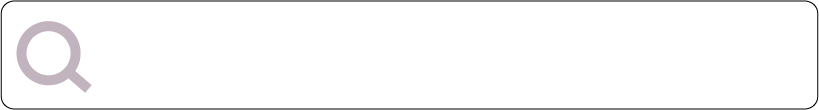 site:dn.se fattigdom
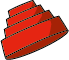 Var källkritisk!
Fundera på vem som säger vad och i vilket syfte?
VEM?

Vem är avsändare?
Är det en expert?
Är det någon att lita på?
Vinner avsändaren på att du 
tror på den?
VAD?

Är det fakta eller åsikter?
Skulle det kunna vara sant eller 
känns det inte troligt?
Går samma information att hitta 
på andra ställen?
VARFÖR?

Vill man underhålla?
Vill man sprida fakta och informera?
Vinner personen på att du tror 
på budskapet?